First Order: Respecting and Rescuing the Resistant
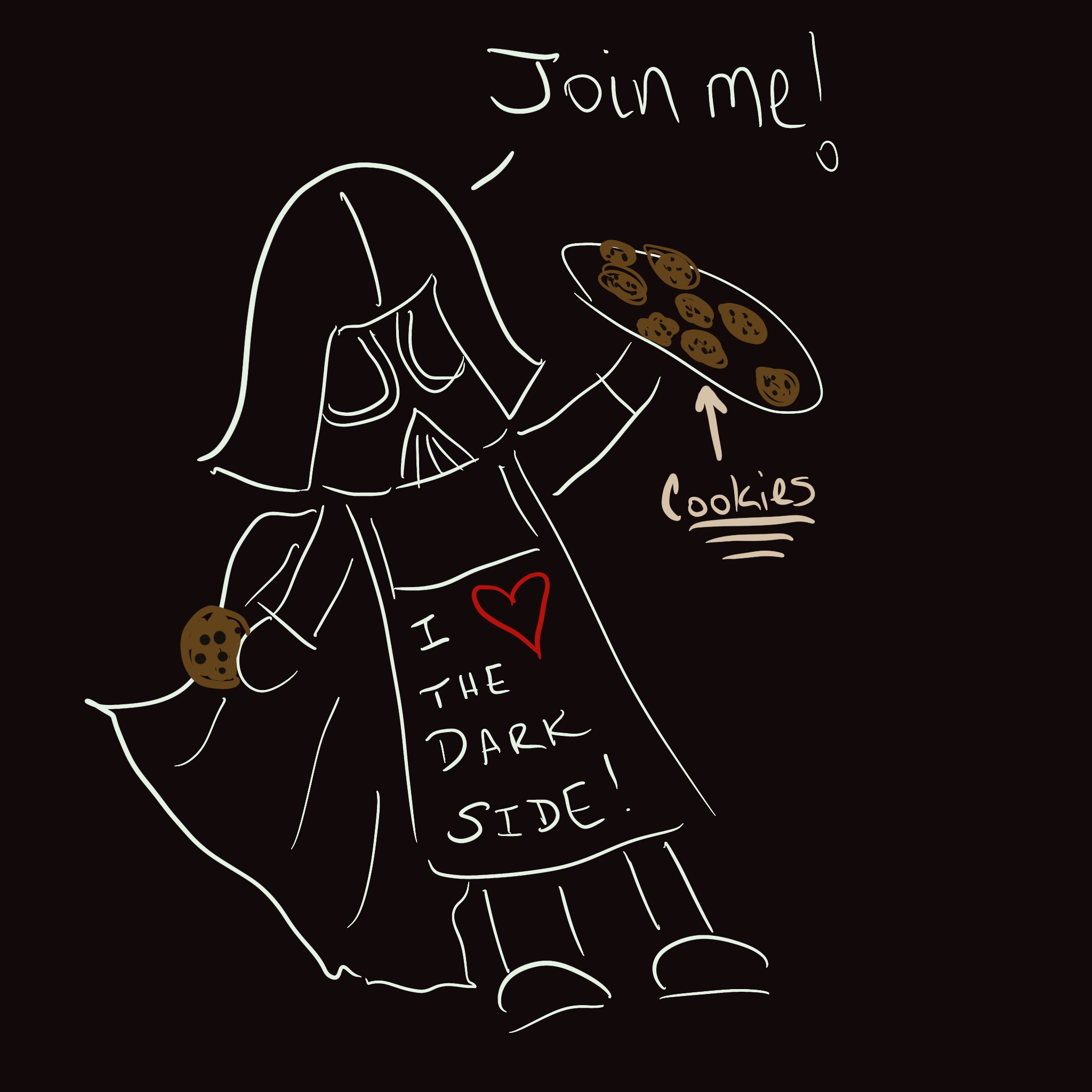 Come to the Dark Side!  We have cookies!
About Us
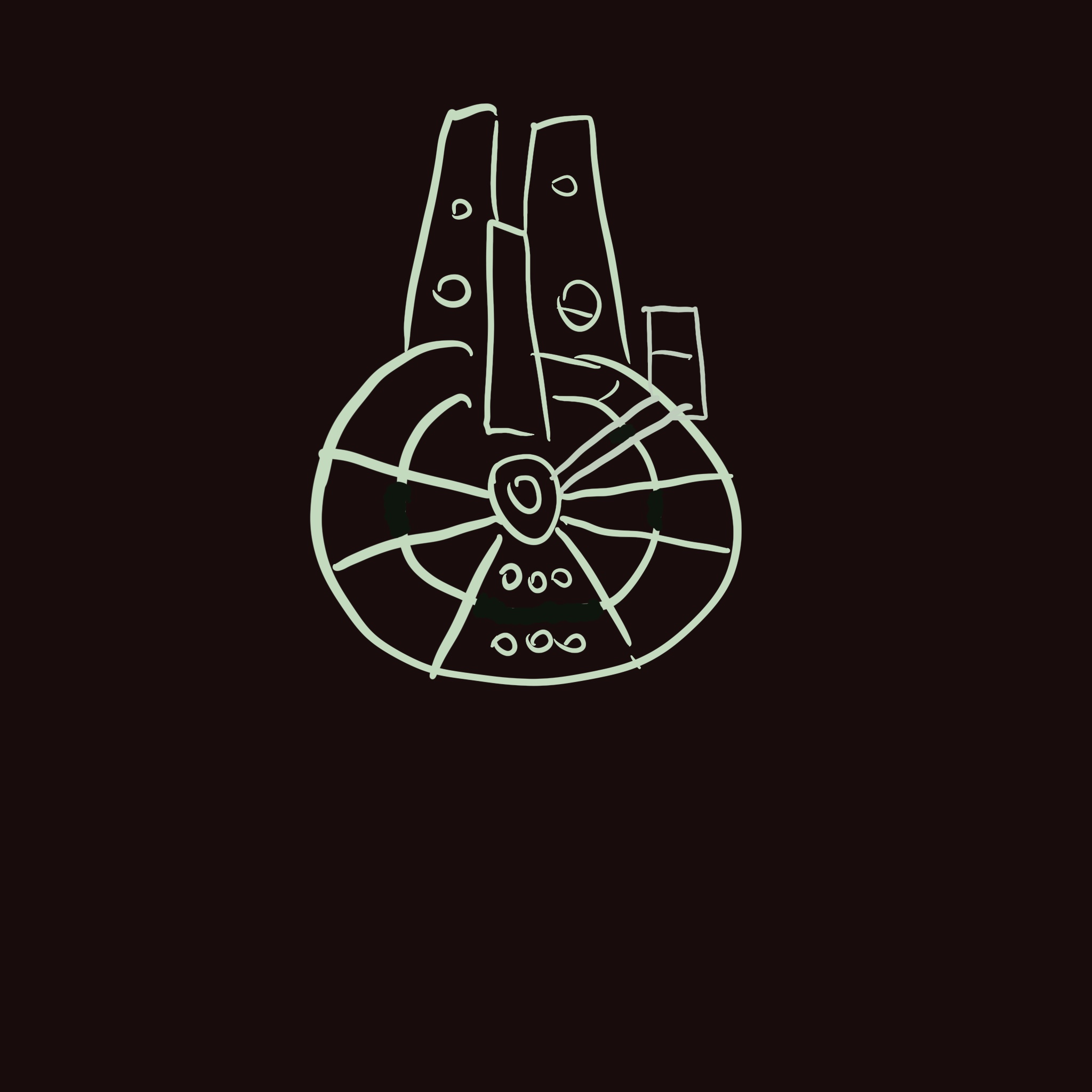 Jacklyn Pierce
Assistant Professor of English, Lake-Sumter State College
Brenda Skoczelas
Assistant Professor of Natural Sciences, Lake-Sumter State College
Geni Wright
Director of E-Learning, Valencia College
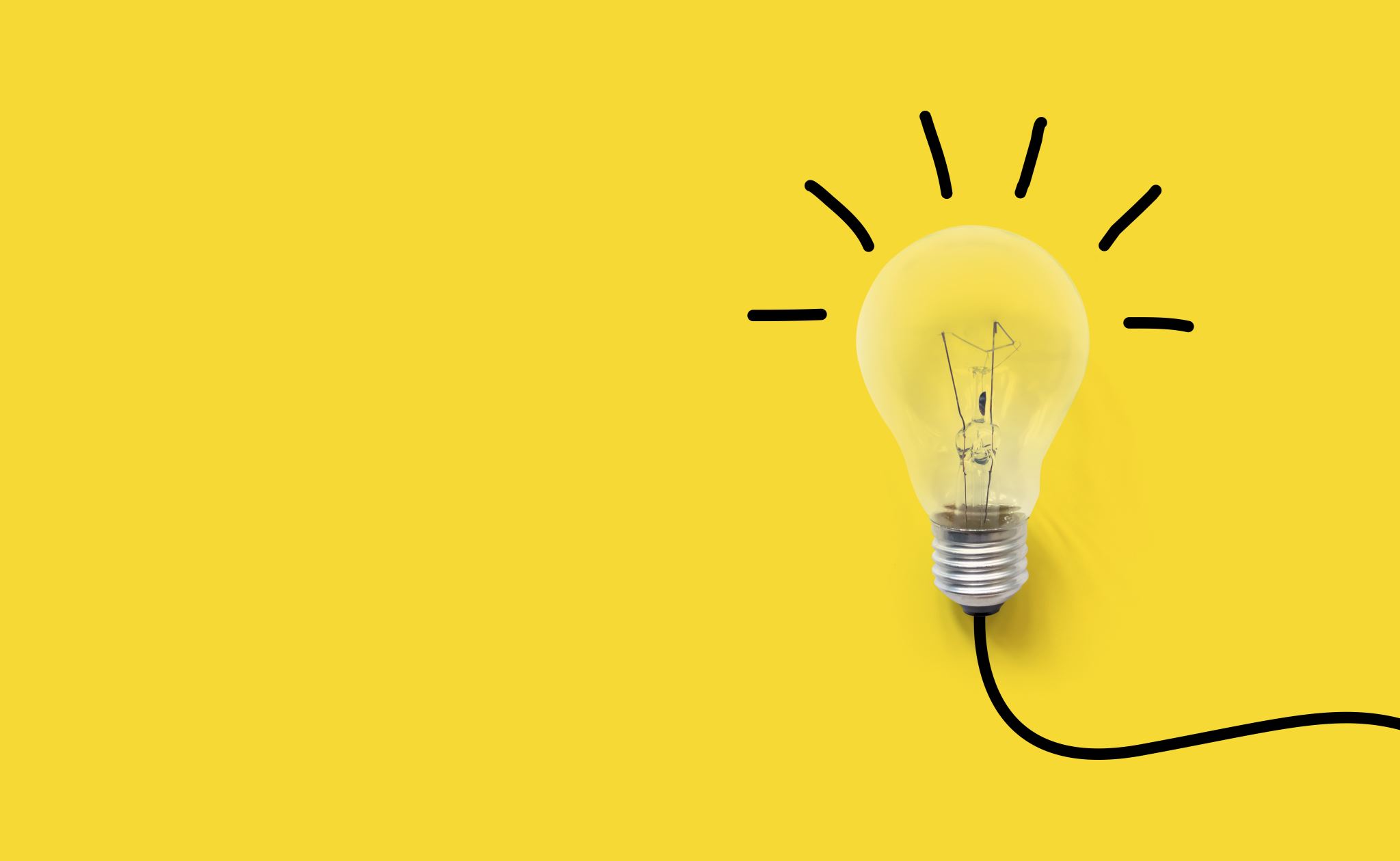 Session Outcomes
Utilize QM & Universal Design Principles in Creating Professional Development for Faculty
Connect Faculty and Distance Learning Department Personnel in Productive & Meaningful Ways
Design & Implement a Faculty Mentor Program in Conjunction with Distance Learning Departments
Dark Side vs. Light Side
[Speaker Notes: Audience Participation

Let’s start with the Light Side.  Shout out if you’re a Jedi/Faculty Member.  Share one benefit of teaching in person.

OK, now for our Sith Lords, AKA Distance Learning Folk.  Share one thing you would like faculty to know about what you can do.]
Is 2020 the Death Star, or What???
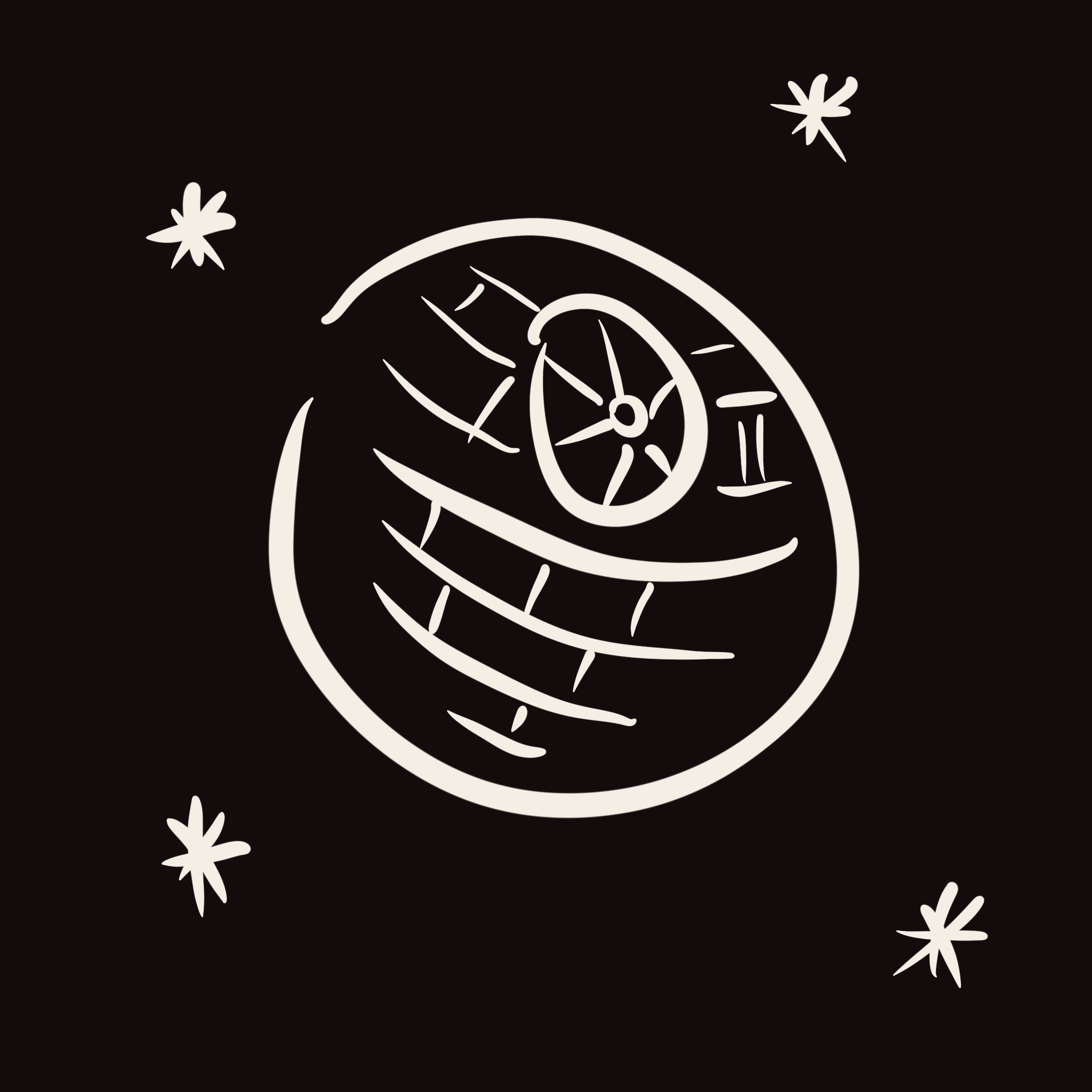 Challenges of Putting Everything Online Mid-semester?
What support did our institutions offer for the Resistance?
Ongoing support for folks not pre-disposed to love teaching online?
Sharing Our Story
Lake-Sumter State College
81 full time faculty
87 Adjunct Instructors
2-3 Instructional Designers
Canvas Training
Faculty Mentoring Program
Internal Review Project
Let us Use the Force!
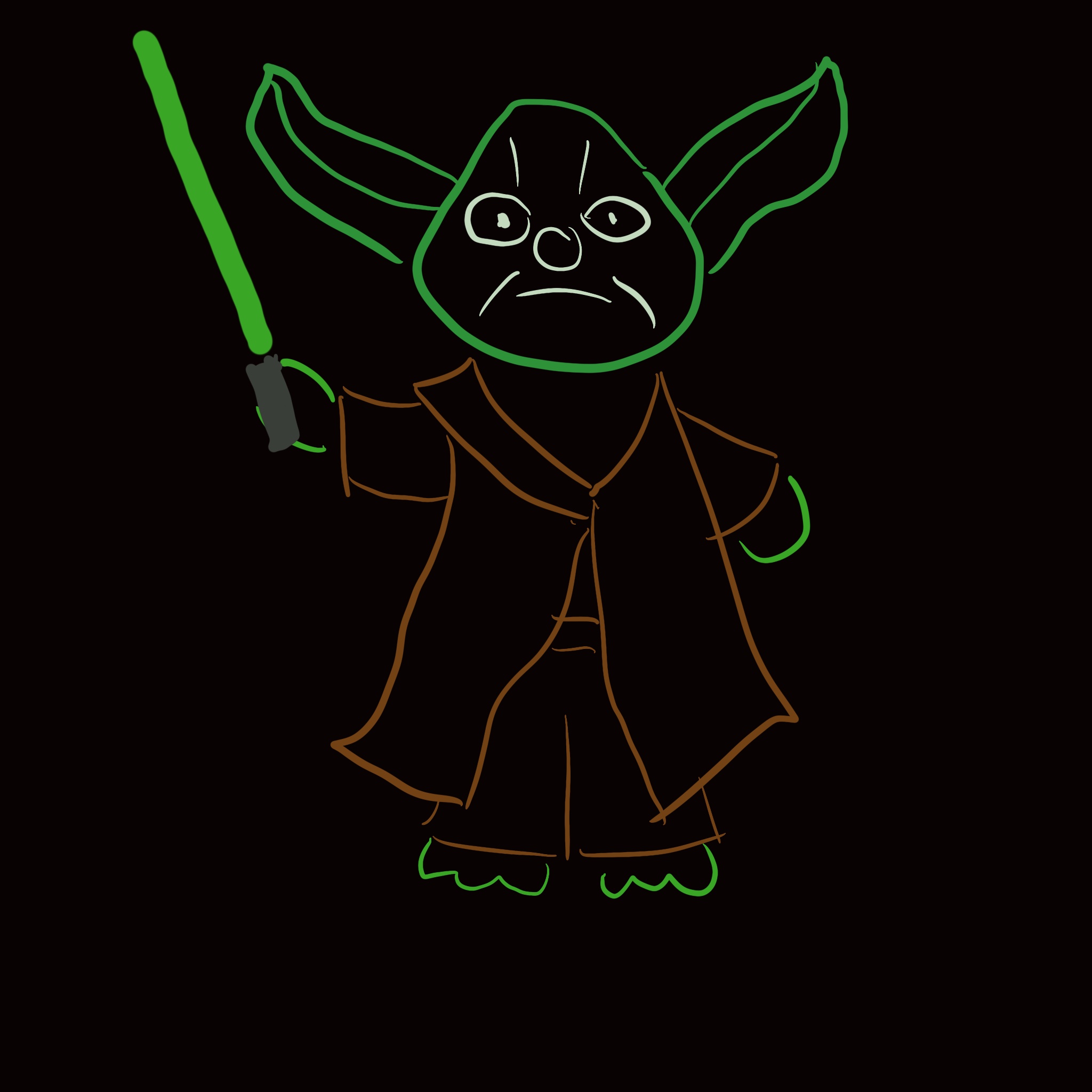 Share Benefits
How can our Face-to-Face Techniques be adapted?
How can Quality Design Principles enhance in-person learning?
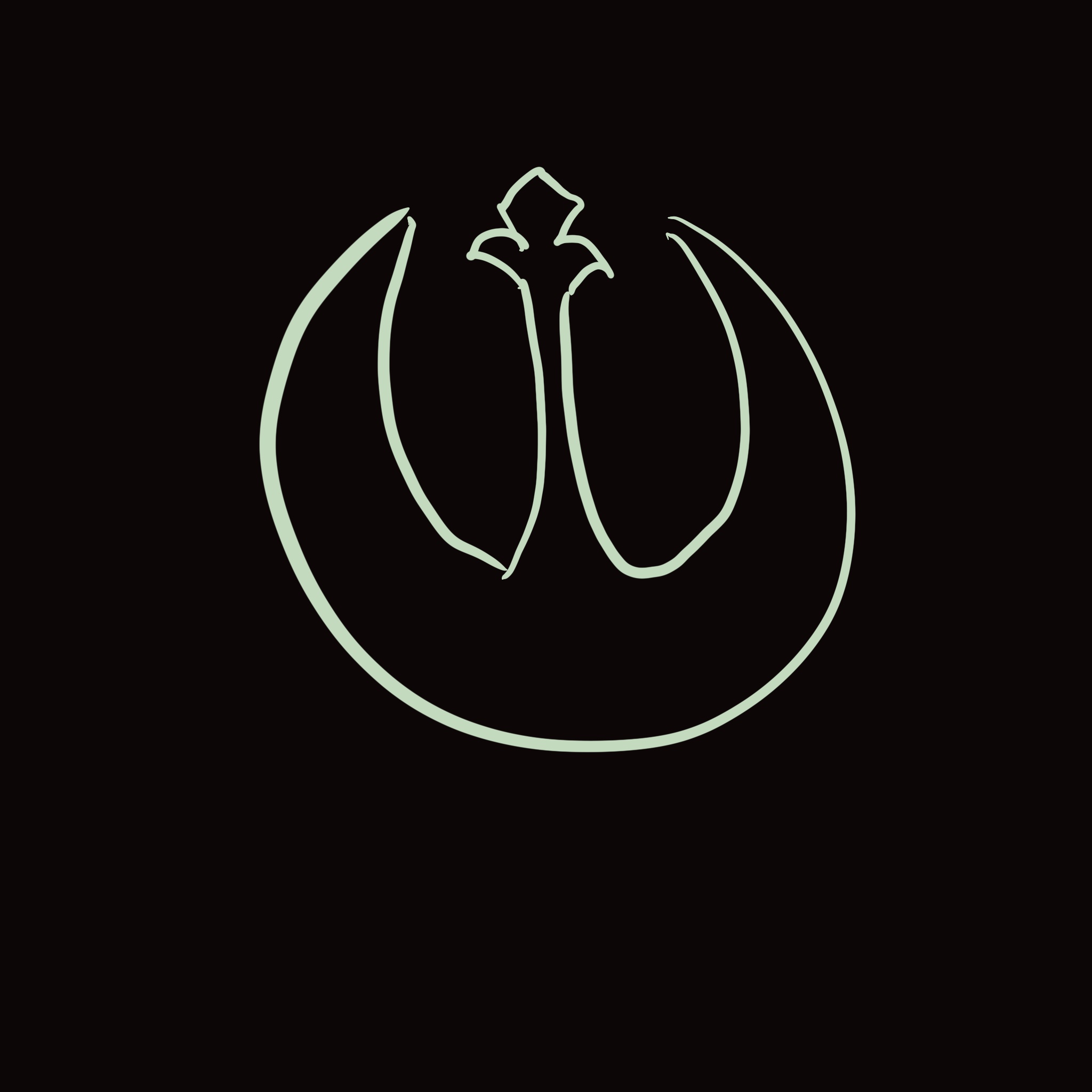 The Need for Training
Who goes First, the Jedi or the Sith?
Let’s Talk Learning Styles!
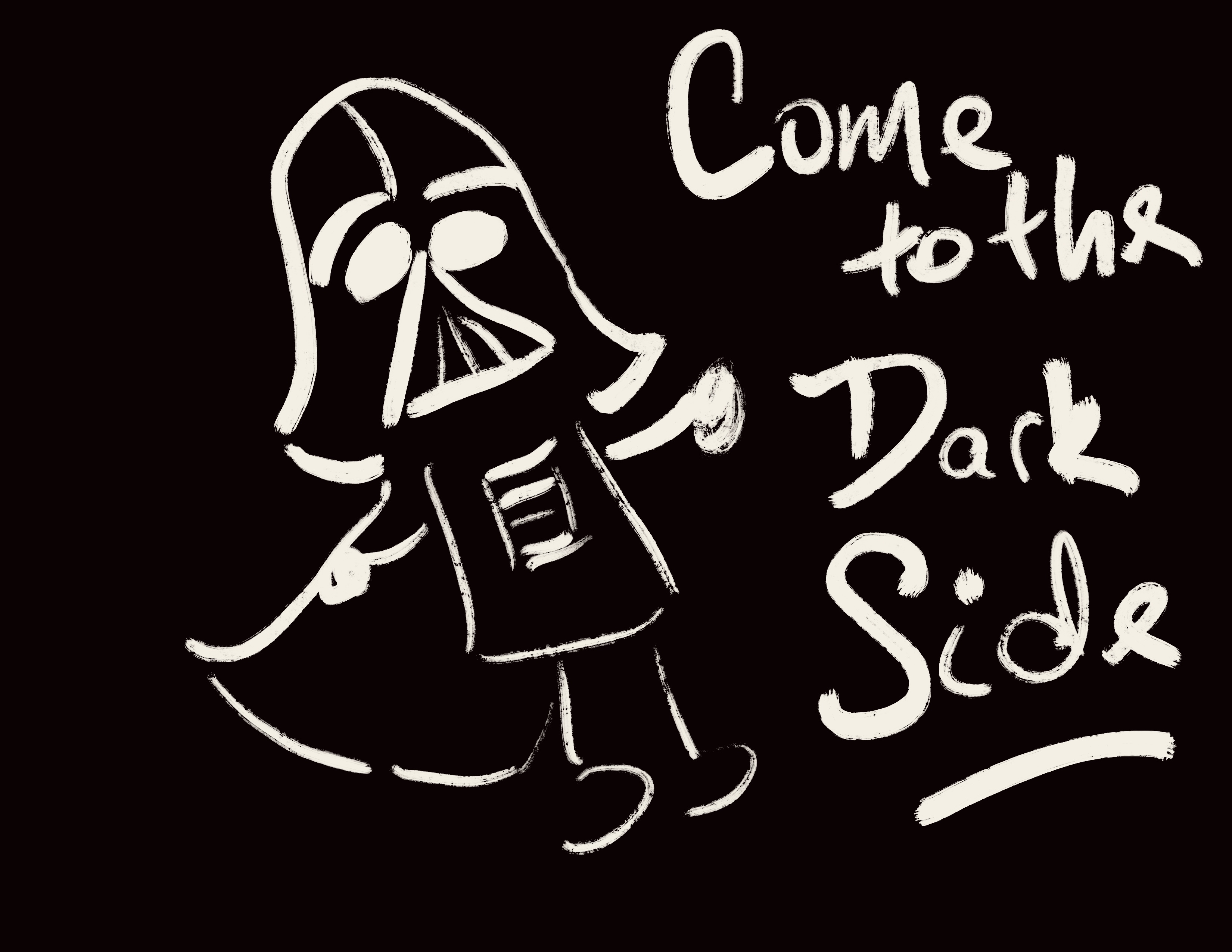 Designing The Training
Use your LMS
Make sure your training courses meet QM Standards
Incorporate QM early and Often
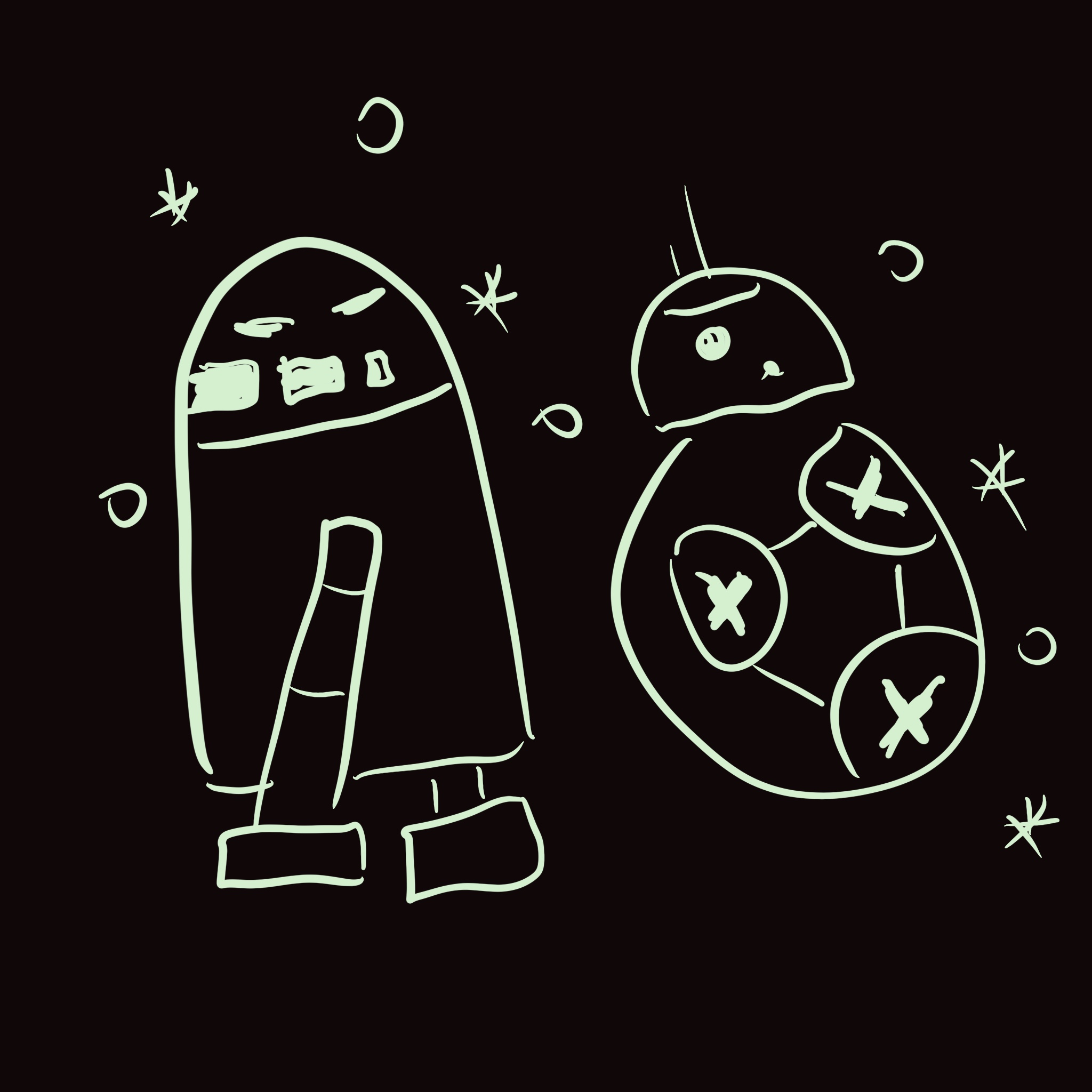 Thank you!  Q&A
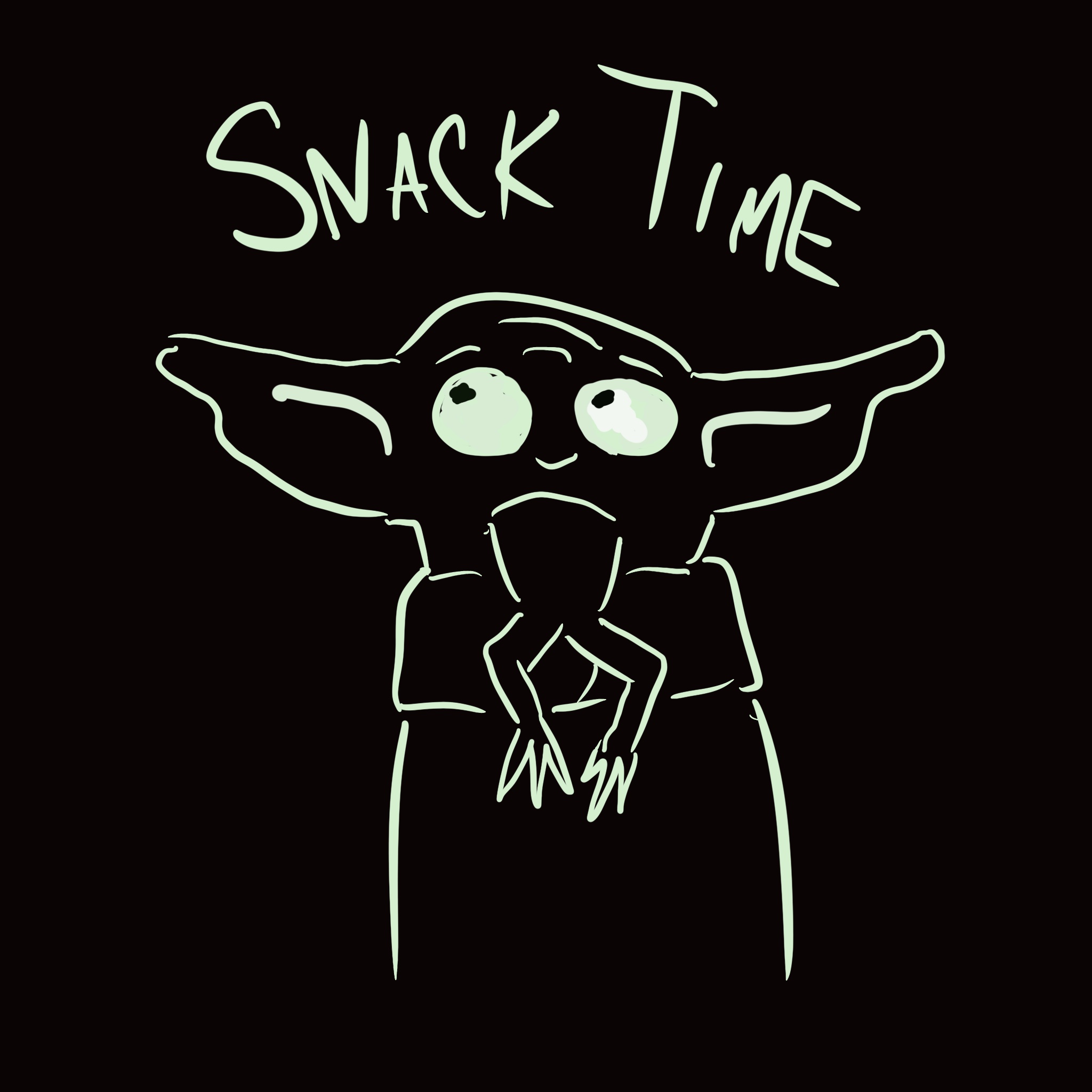